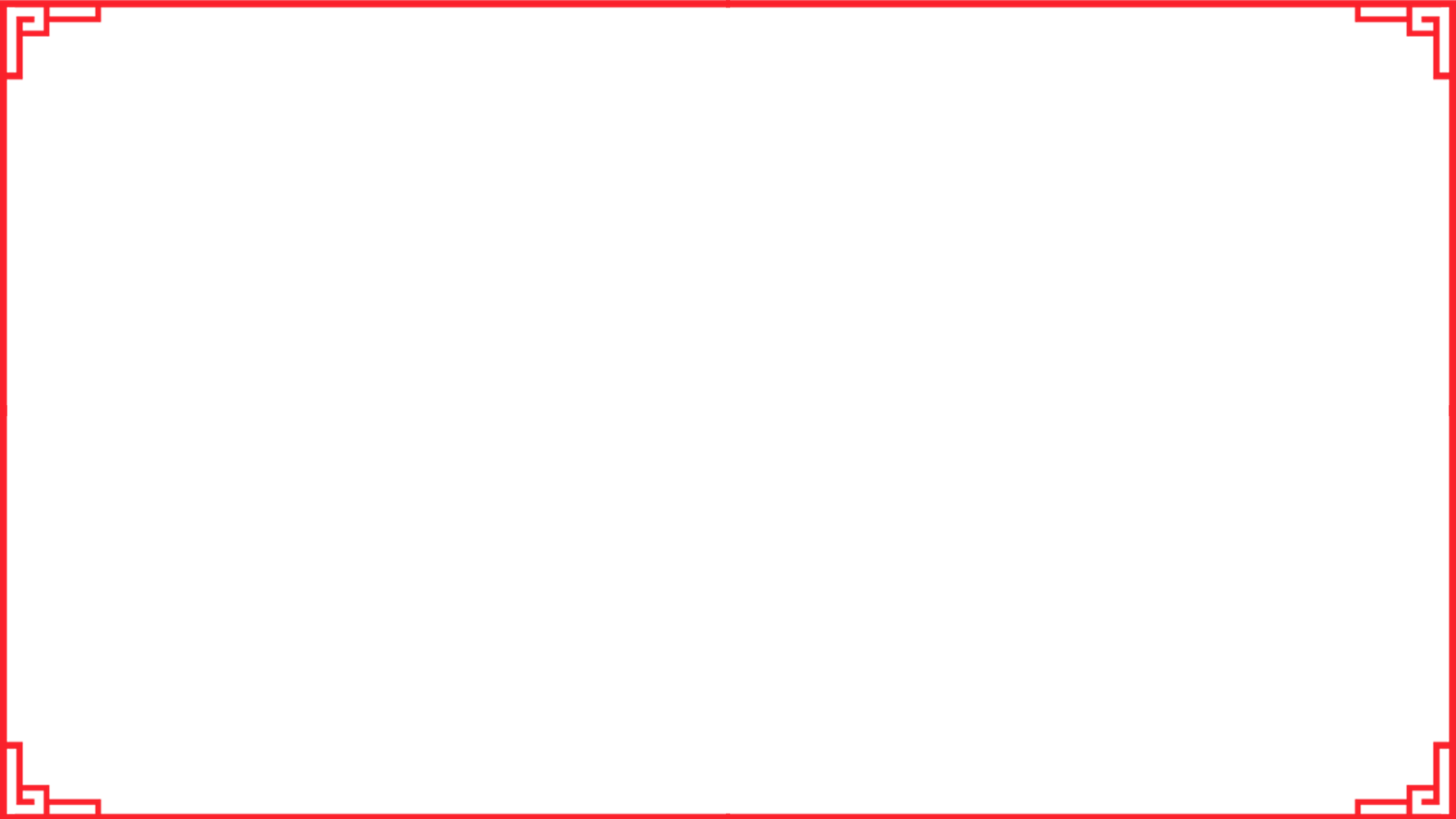 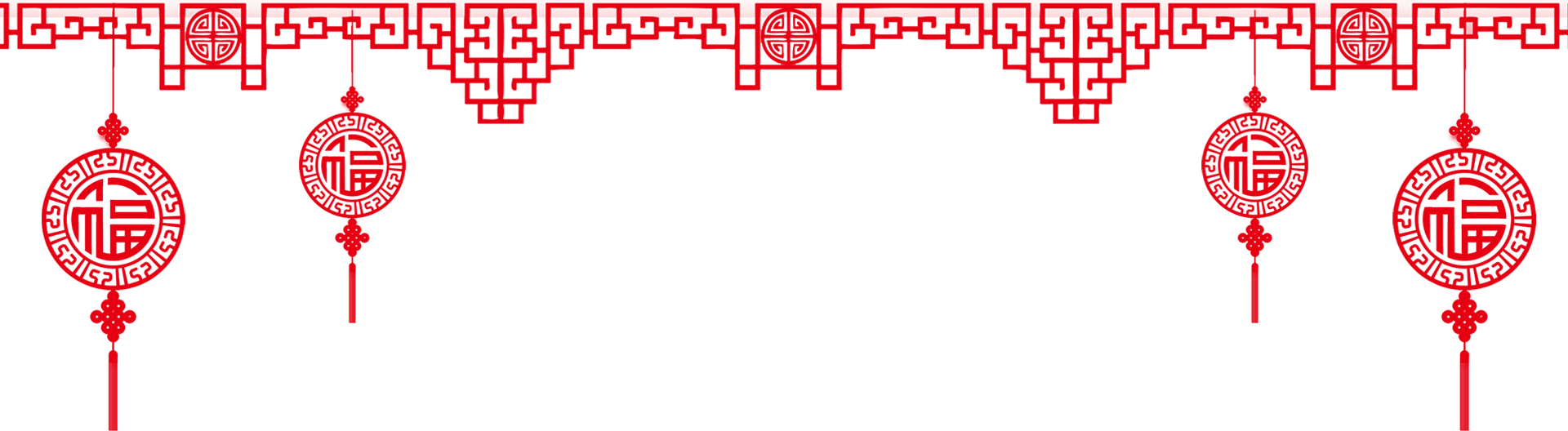 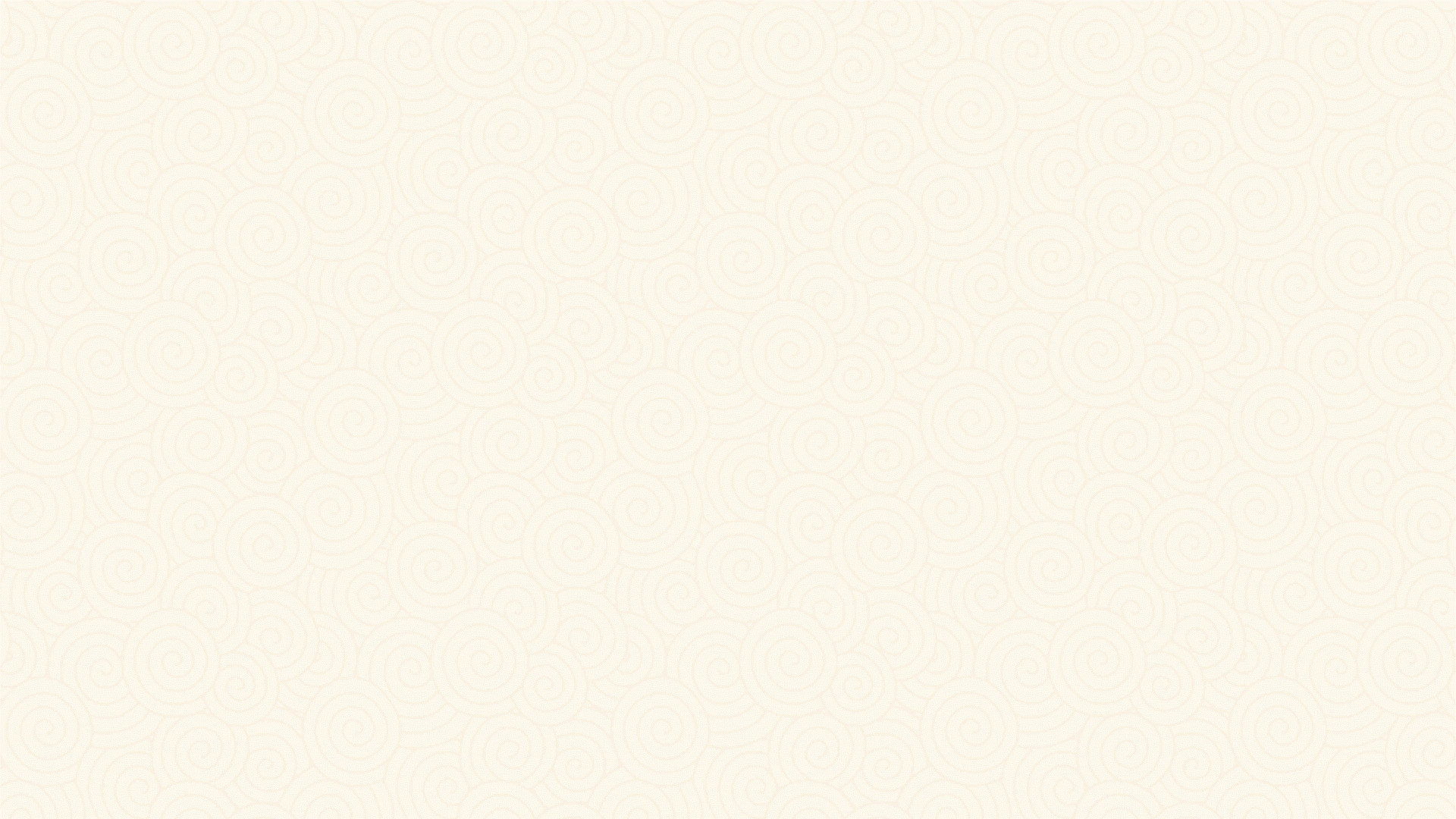 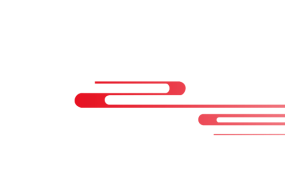 新时代政协委员履职能力建设
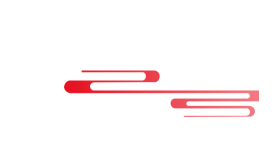 ——以提案、社情民意工作为例
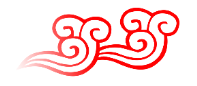 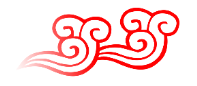 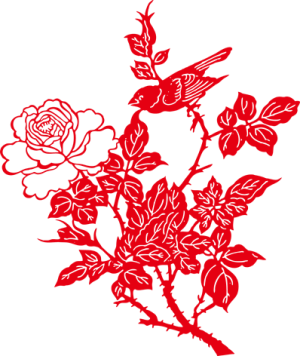 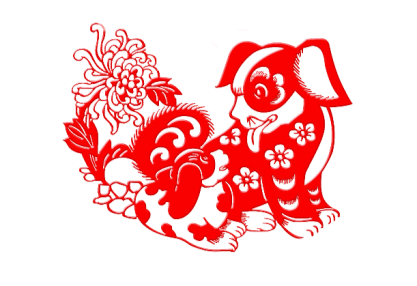 市政协提案委  赵荣富
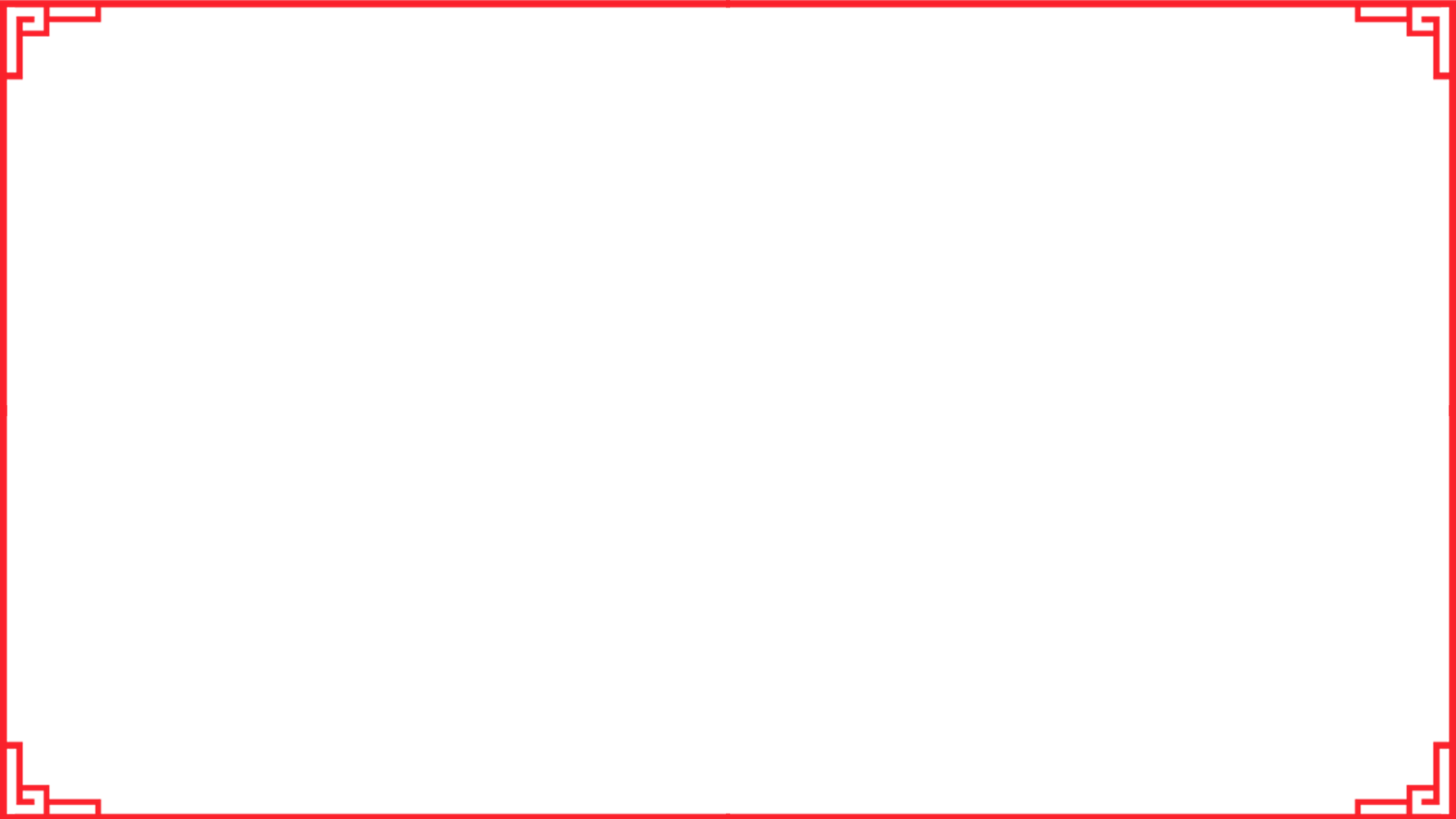 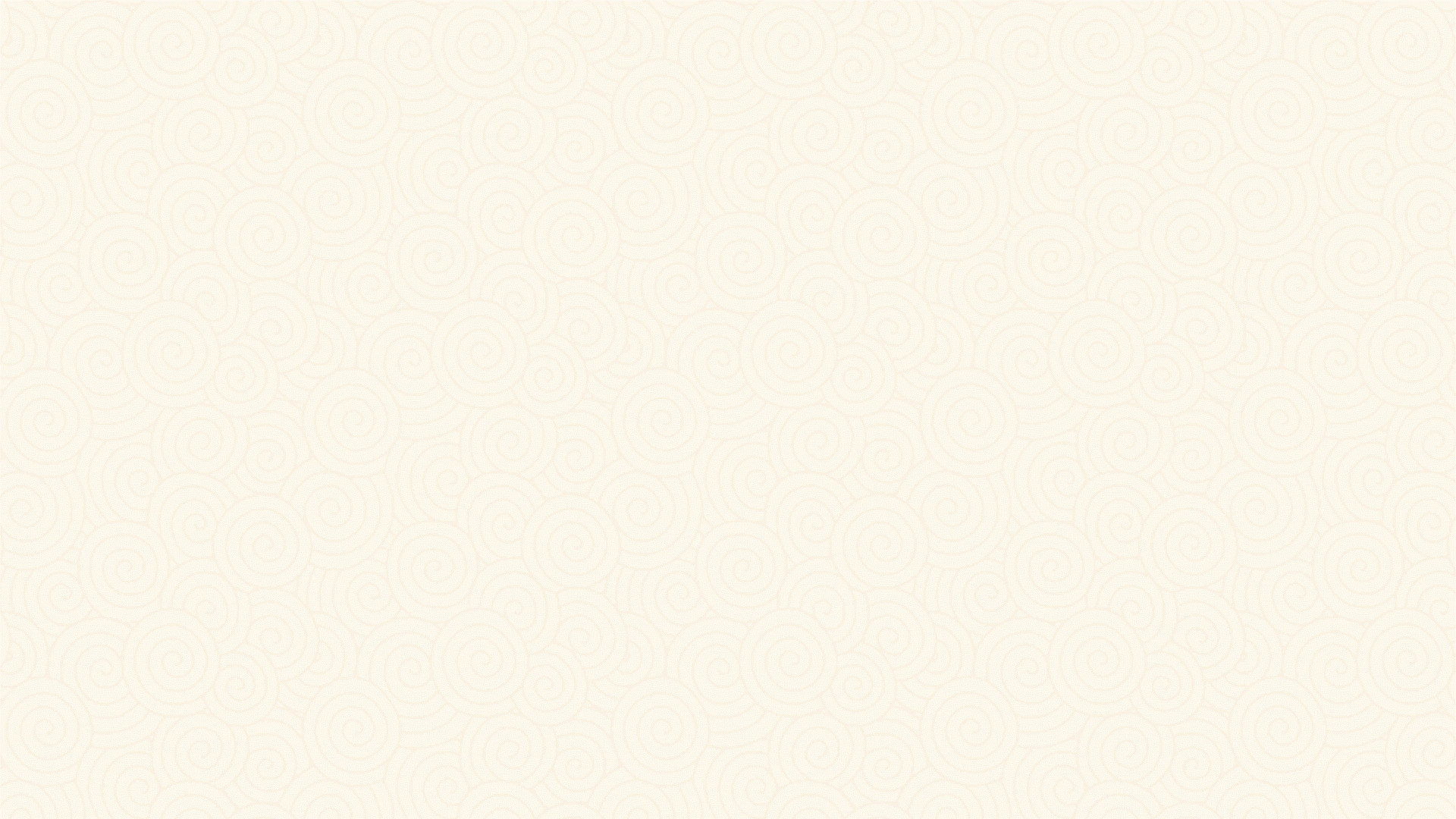 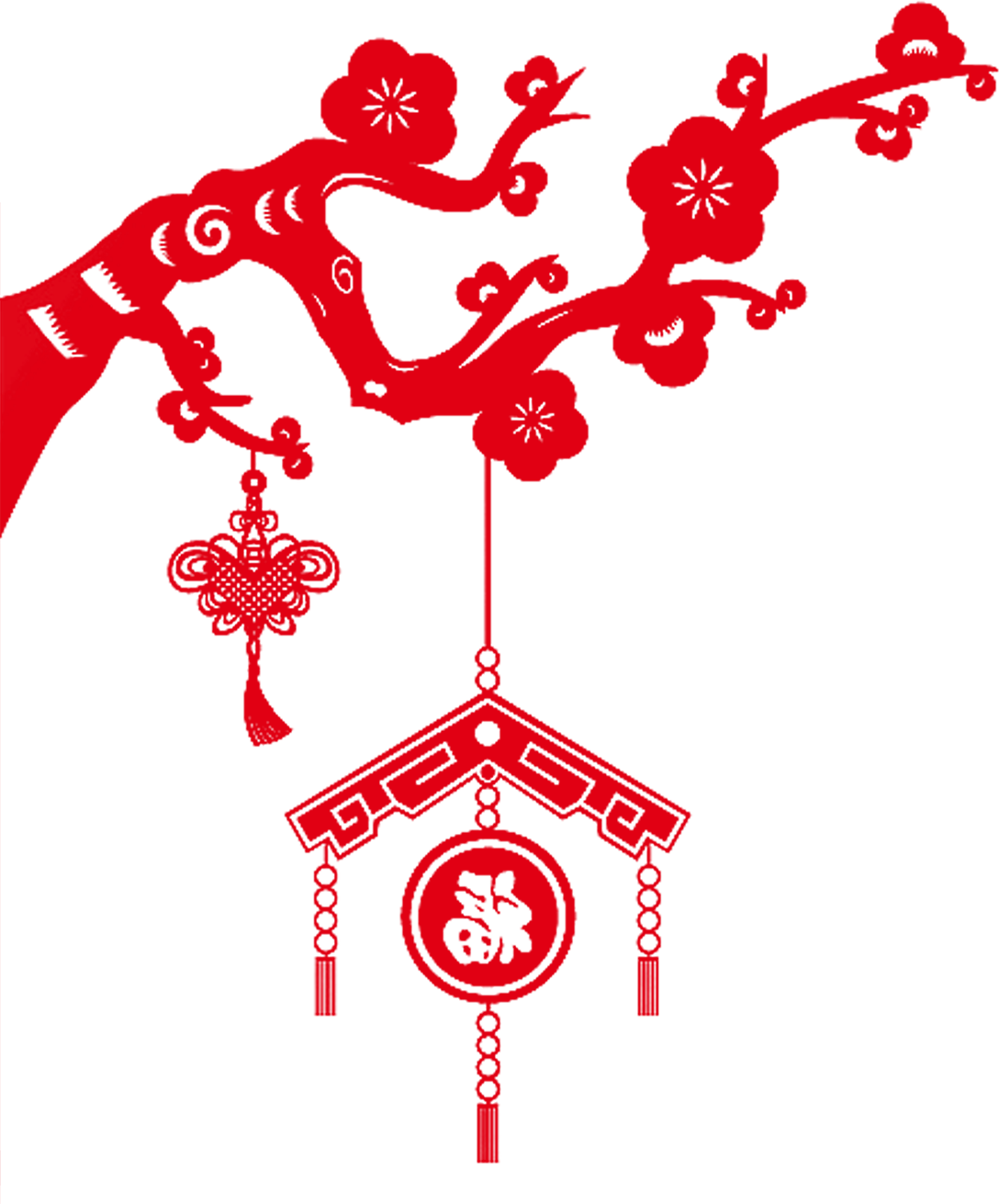 3
1
2
4
新时代政协委员的视野
目
录
新时代政协委员应具备的能力
新时代人民政协ABC
新时代人民政协提案和社情民意信息工作
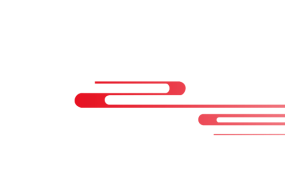 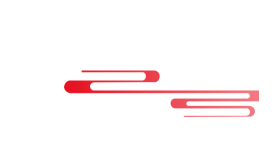 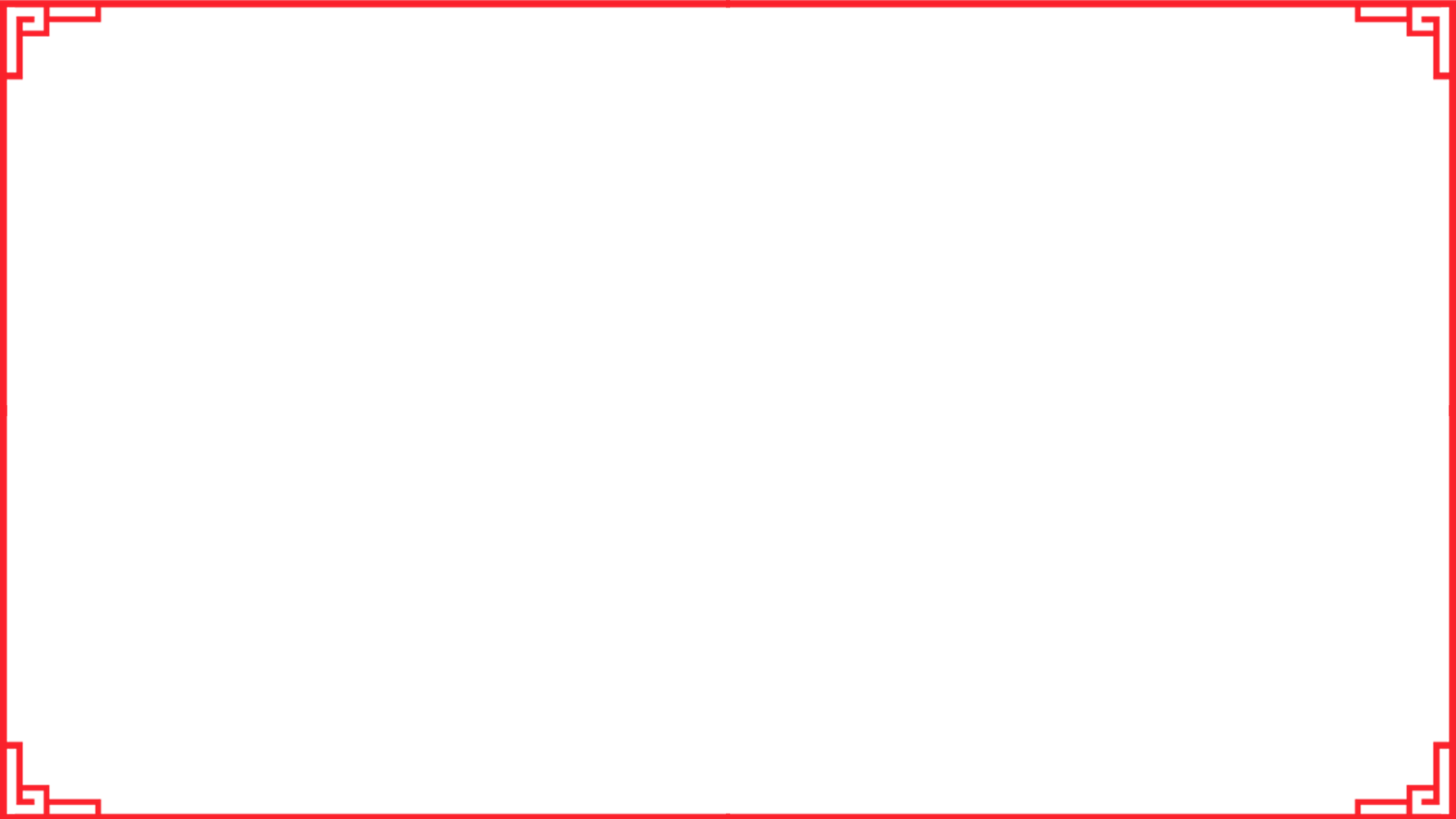 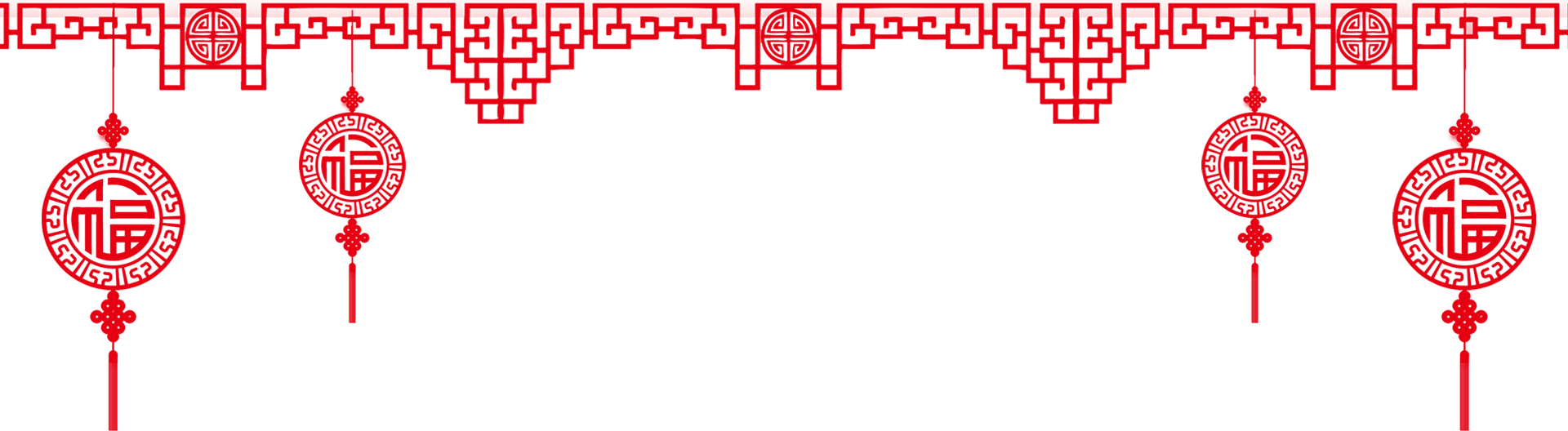 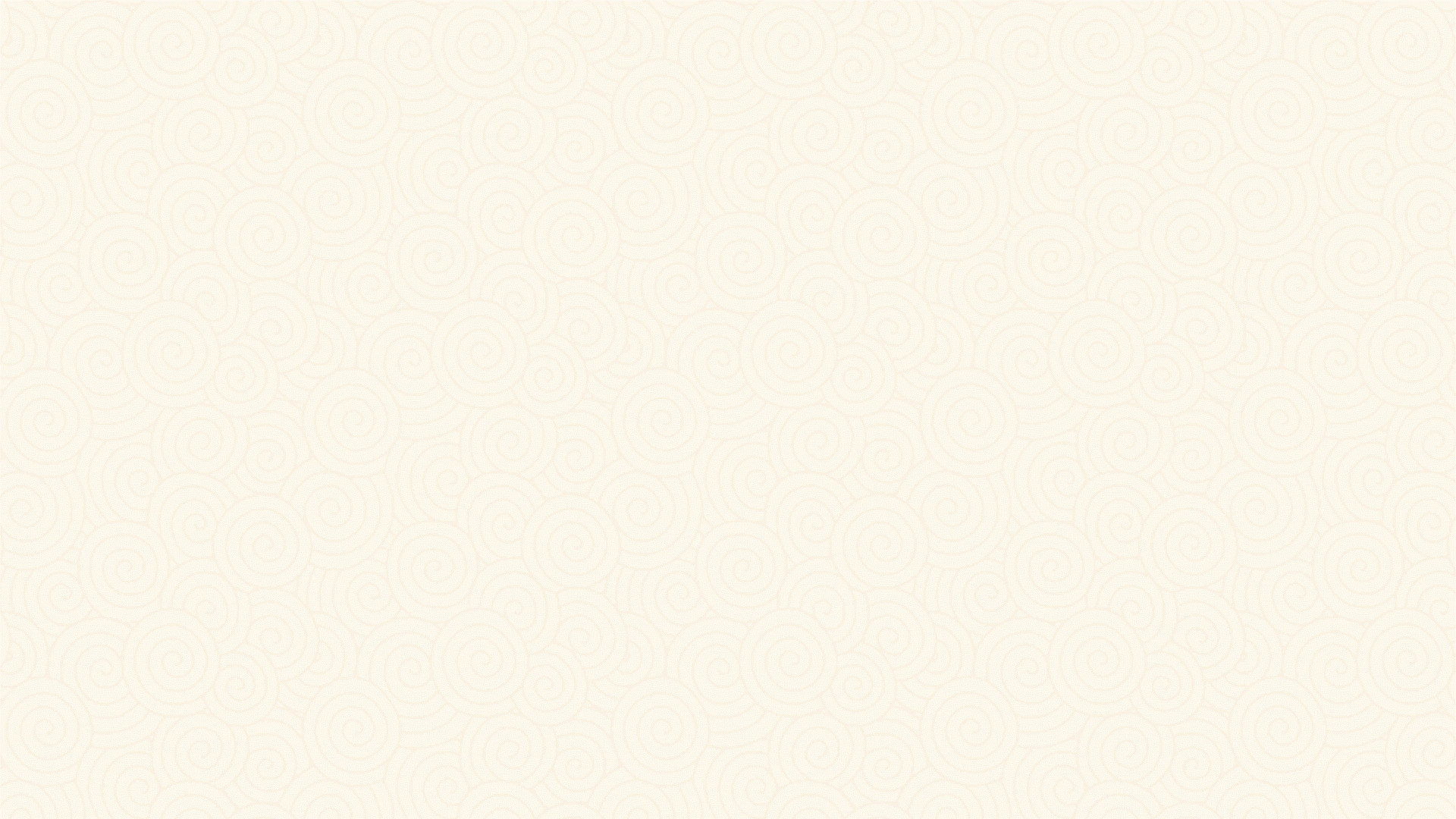 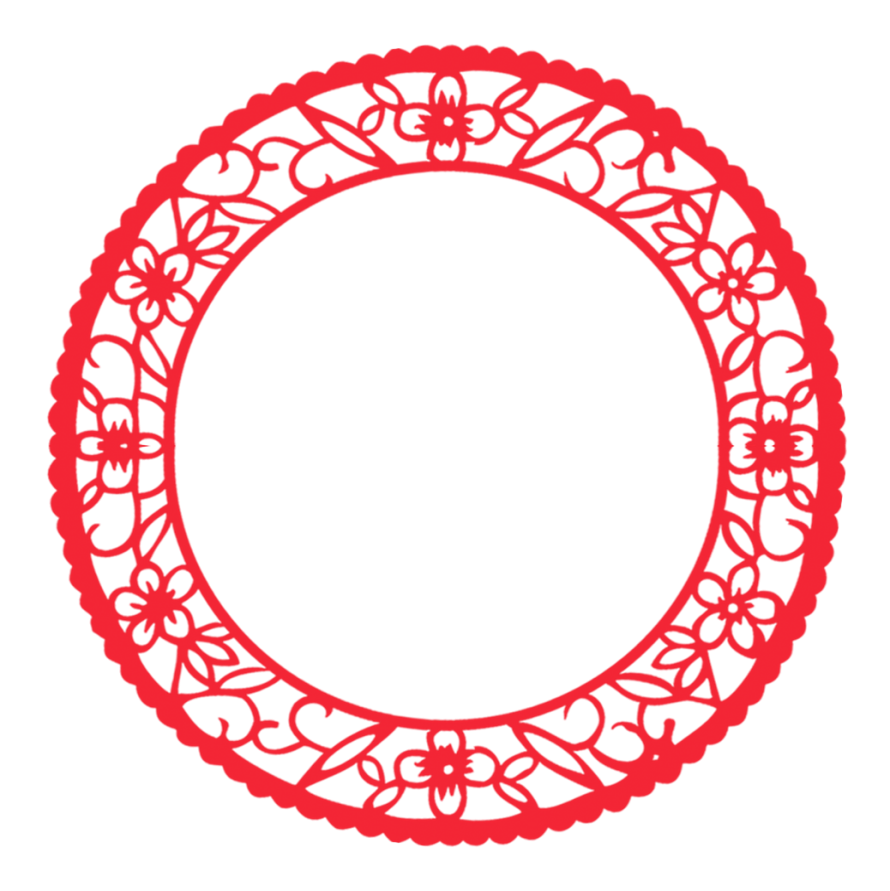 1
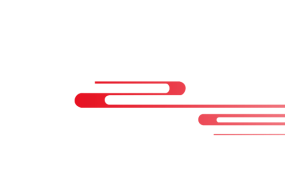 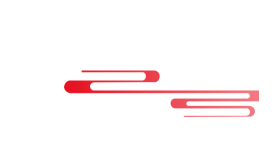 新时代政协委员的视野
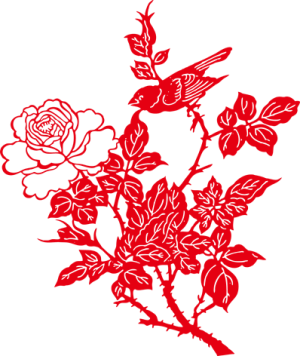 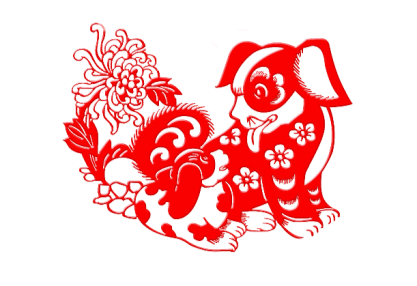 1  新时代政协委员的视野
2018年改革开放40周年
2019年人民政协成立70周年
2020年全面建成小康社会（高水平）
2021年中国共产党建党100周年
十九大提出了一个新的“两步走”战略。第一步，从2020年到2035年，在全面建成小康社会的基础上，再奋斗十五年，基本实现社会主义现代化；第二步，从2035年到本世纪中叶，在基本实现现代化的基础上，再奋斗十五年，把我国建成富强民主文明和谐美丽的社会主义现代化强国。
1  新时代政协委员的视野
十九大报告中，“强国”一词出现了19次。其中5次是建设社会主义现代化强国。除此之外，十九大还明确提出要建设制造强国、科技强国、质量强国、航天强国、网络强国、交通强国、海洋强国、贸易强国、文化强国、体育强国、教育强国、人才强国，共有12个“强国”。
1  新时代政协委员的视野
十九大提到或提出了一系列战略，如科教兴国战略、人才强国战略、创新驱动发展战略、乡村振兴战略、区域协调发展战略、可持续发展战略，军民融合发展战略、就业优先战略、健康中国战略、食品安全战略、人口发展战略、国家安全战略，共12个“战略”。

这些都是人民政协新时代的履职课题。政协委员必须全面提升履职能力，精准履职。
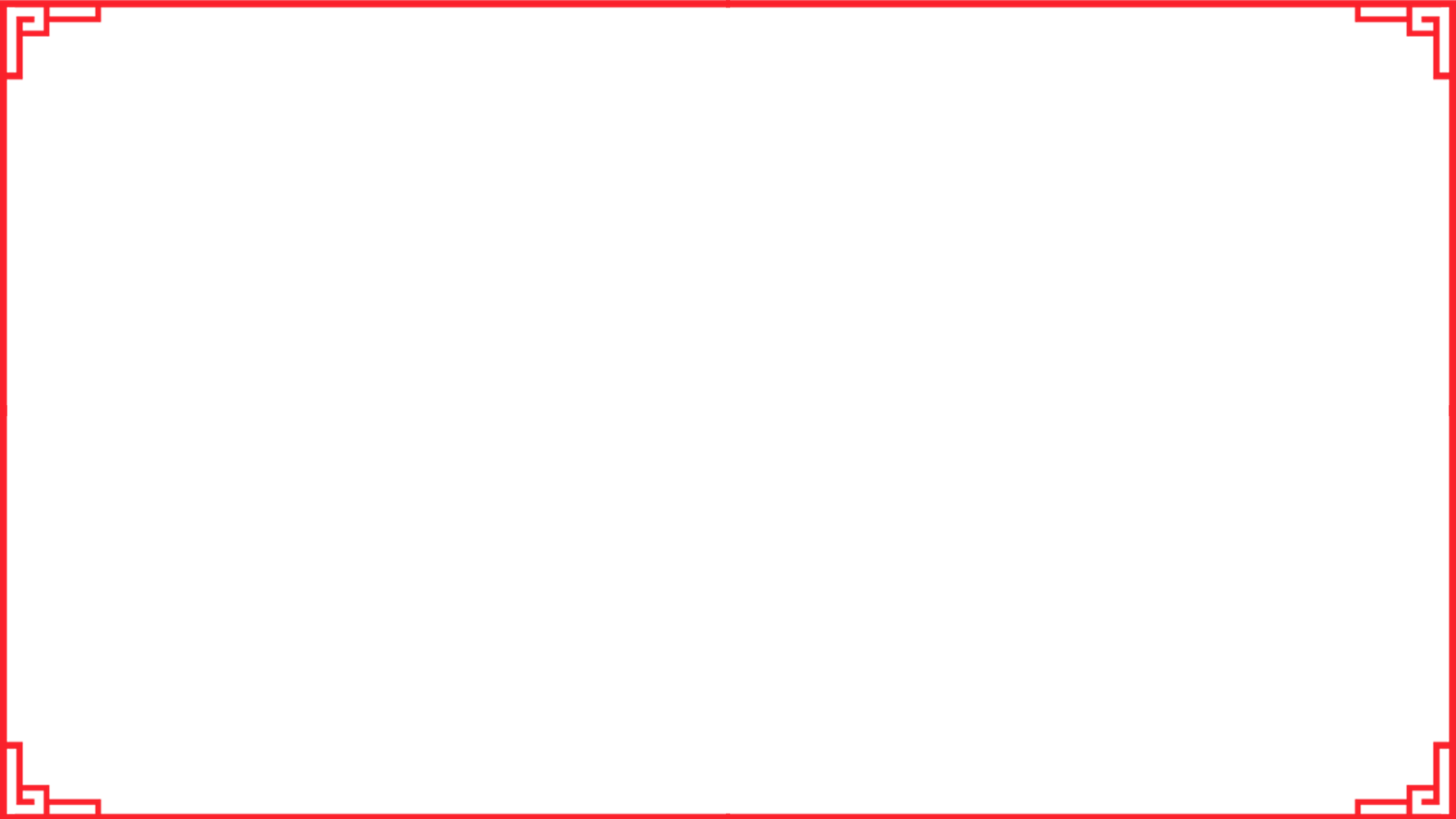 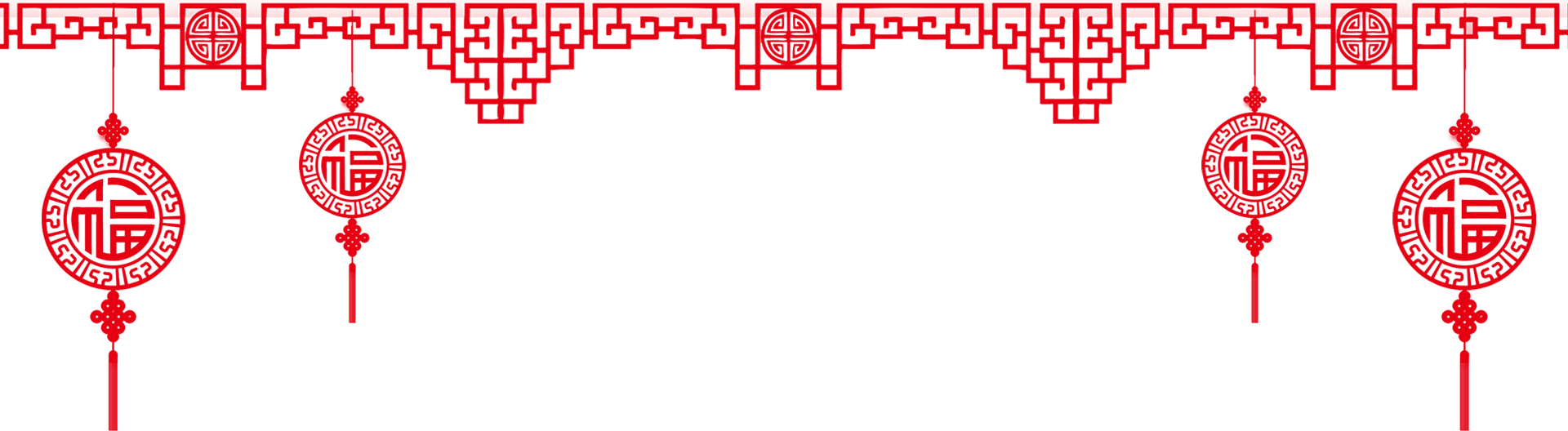 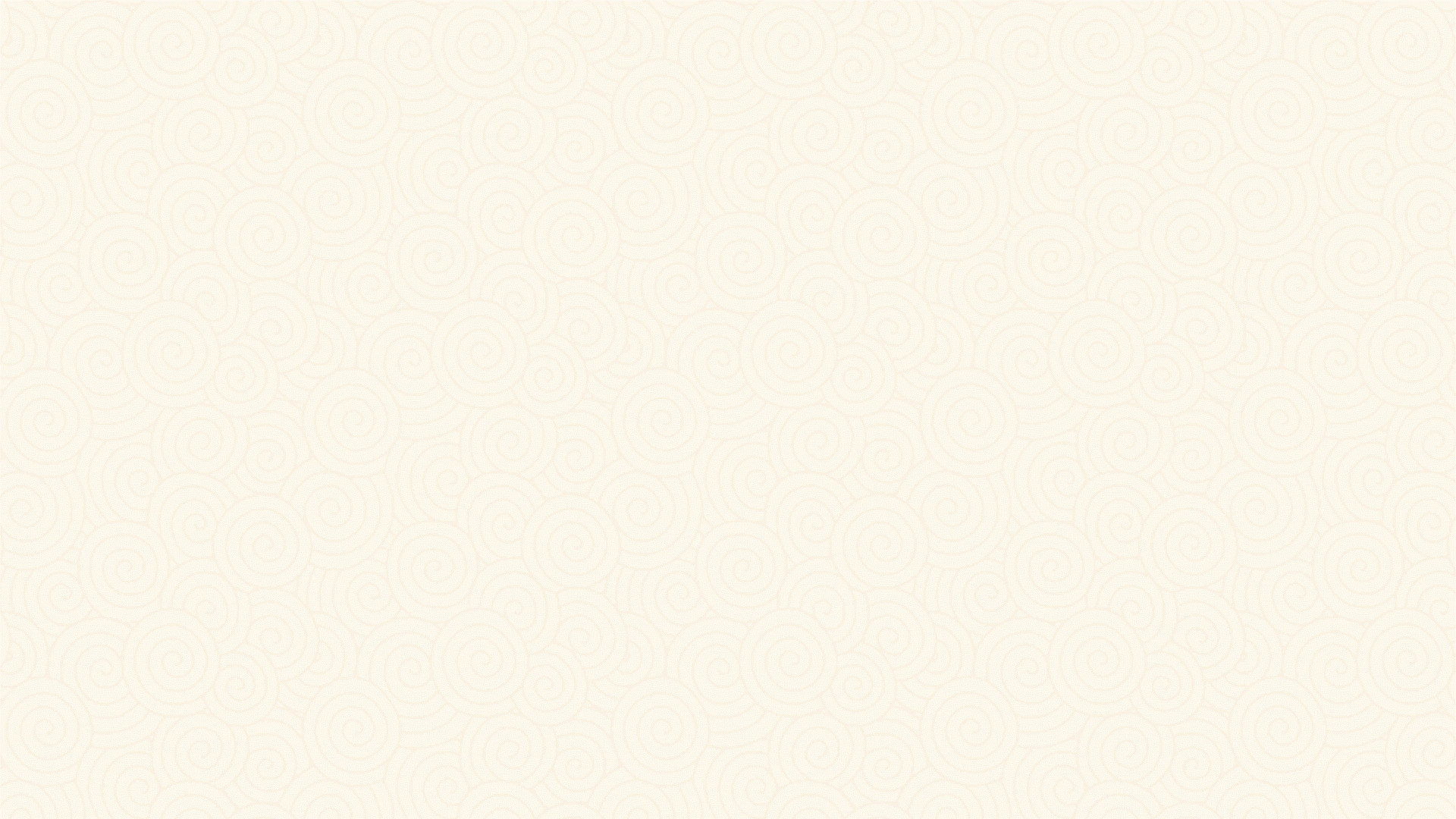 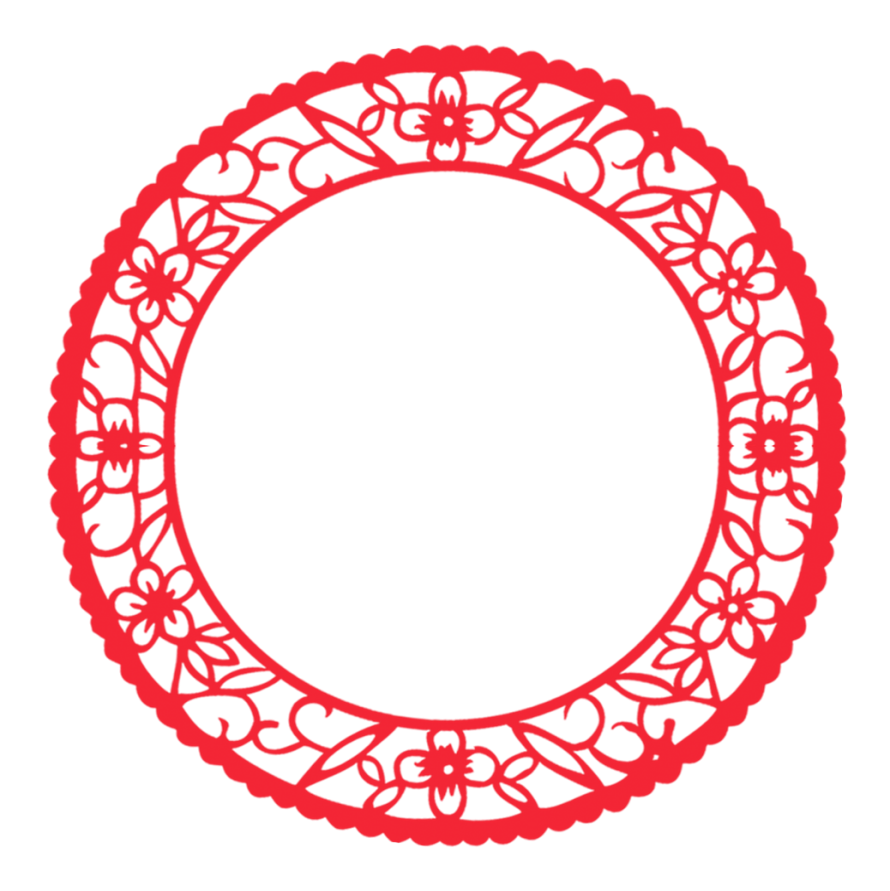 2
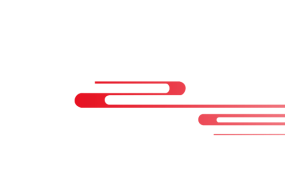 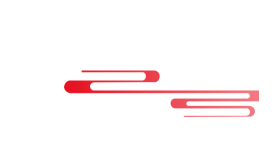 新时代政协委员
应具备的能力
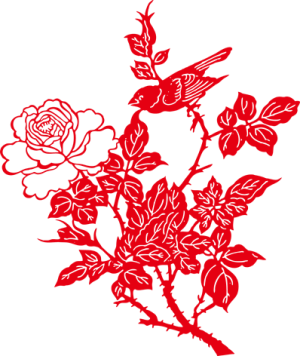 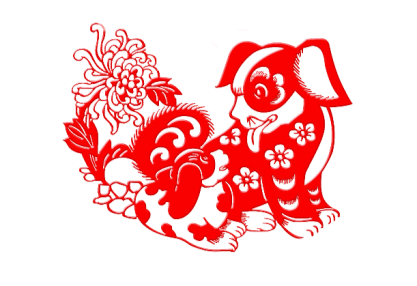 2  新时代政协委员应具备的能力
习近平同志从三方面谈及对政协委员履职尽责的希望。
一是勇于担当责任。
二是着力提高能力素质。
三是自觉保持良好形象。
人民政协要努力为委员履职尽责创造条件，教育引领政协委员懂政协、会协商、善议政，守纪律、讲规矩、重品行,营造风清气正、廉洁奉公的履职环境。
2  新时代政协委员应具备的能力
“懂政协、会协商、善议政”是对政协委员在履职能力上的要求，属于外在表现，“守纪律、讲规矩、重品行”则是对政协委员进一步在修身正己立德思想上的约束，属于内在修养。“十八字要求”就是政协委员尽好这份责任的不二法宝。
2  新时代政协委员应具备的能力
“懂政协”是前提，要把政协是什么、干什么弄明白，准确把握性质定位，更加切实地运用好政协的话语权和影响力；
2  新时代政协委员应具备的能力
“会协商”是能力，要彰显民主品格，善于商量问题、增进共识，切实做到发表意见理性务实而不脱离实际，沟通交流真挚坦诚而不敷衍对立，提出批评善意中肯而不偏执极端，营造畅所欲言、各抒己见、理性有度、合法依章的良好协商氛围；
2  新时代政协委员应具备的能力
“善议政”是方法，讲求务实性、体现监督性、富有前瞻性，在服务发展大局上建睿智之言，在增进民生福祉上谋长远之计，在促进社会和谐稳定上献务实之策，才能建言建在需要时、议政议到点子上、监督监在关键处。
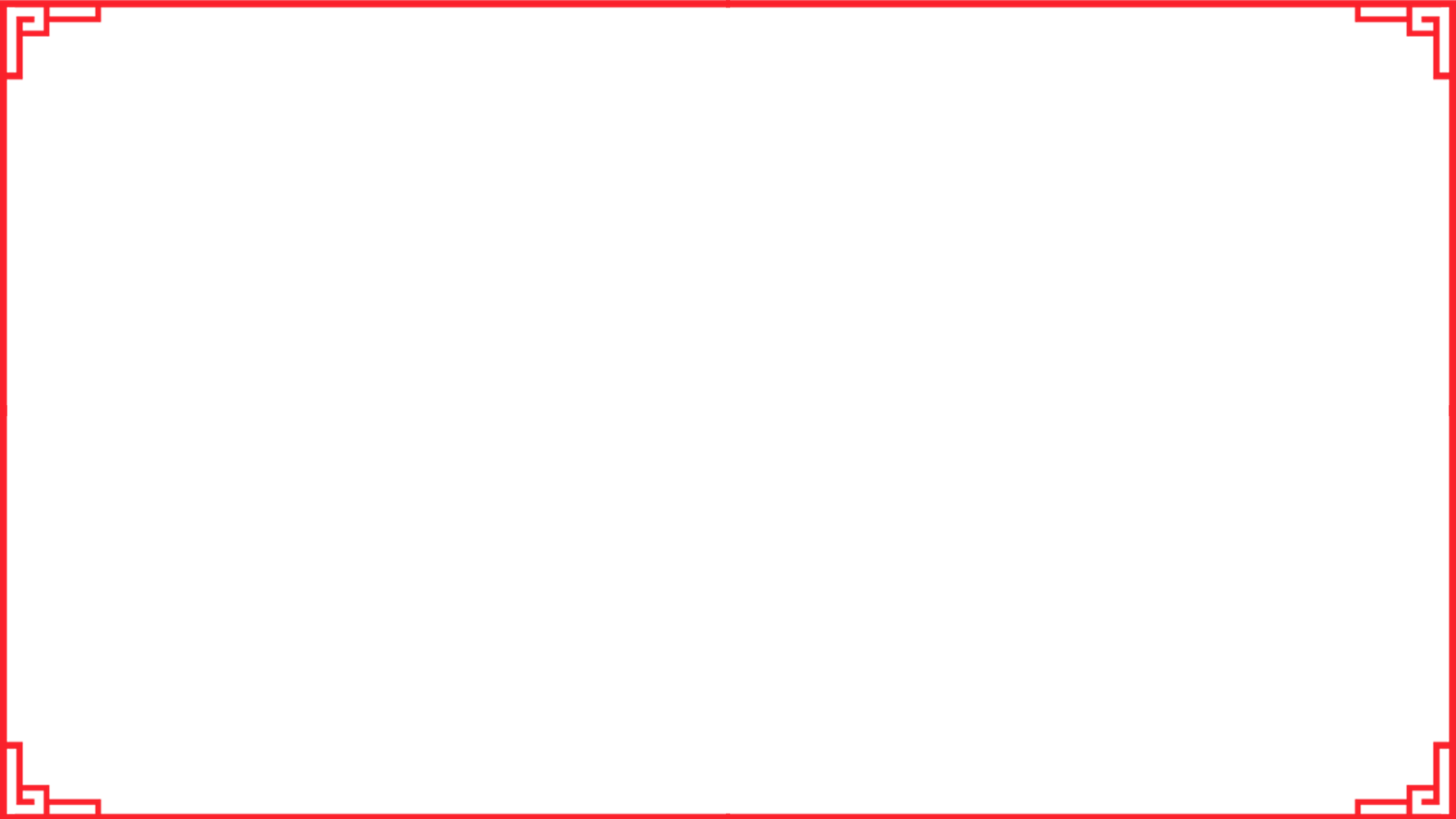 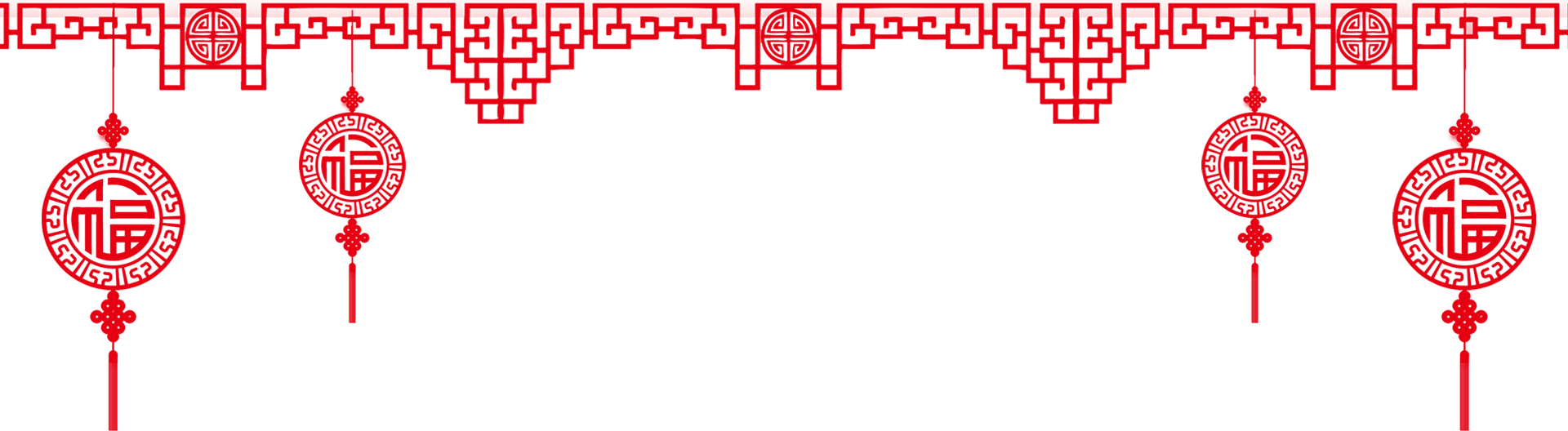 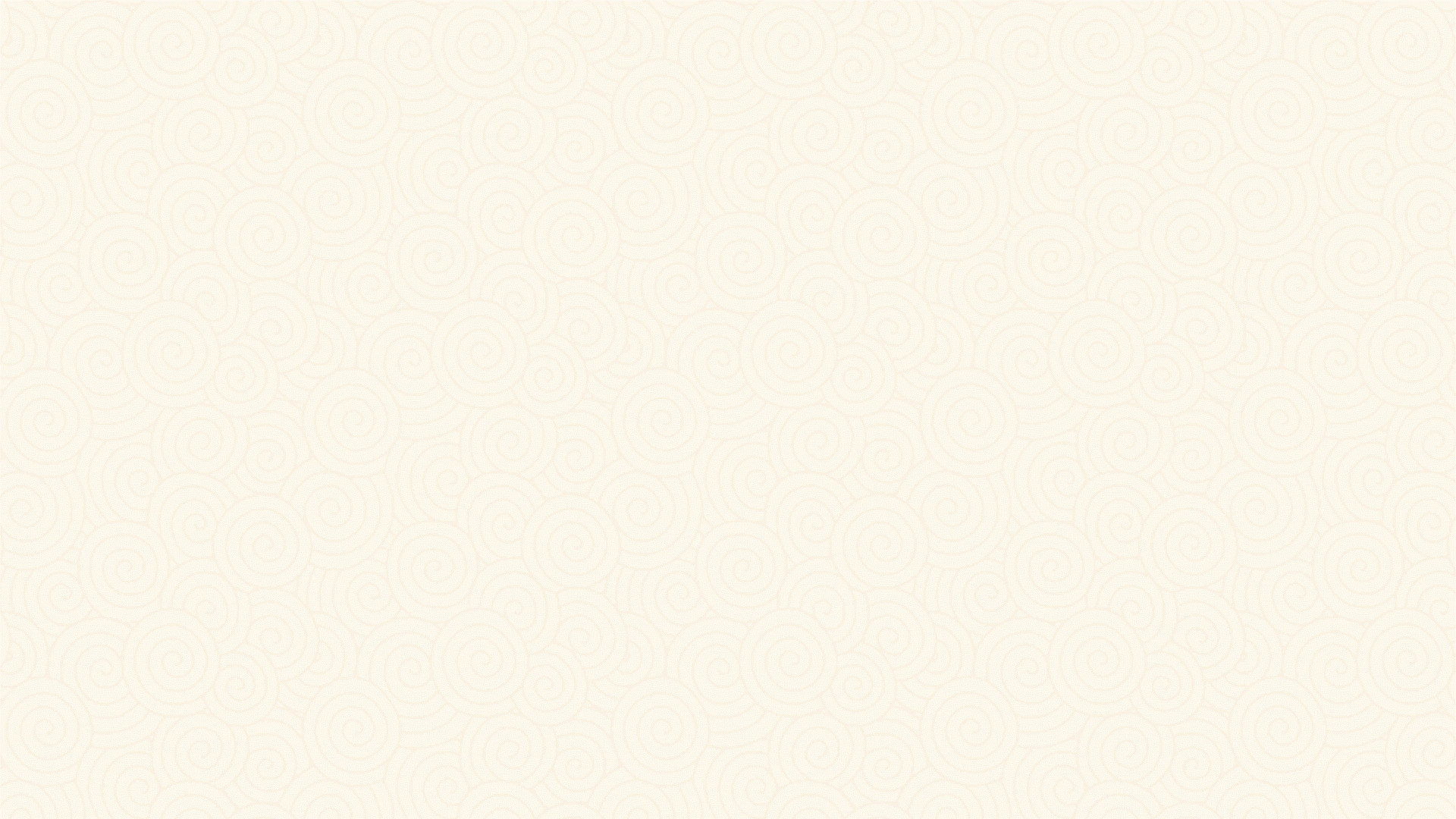 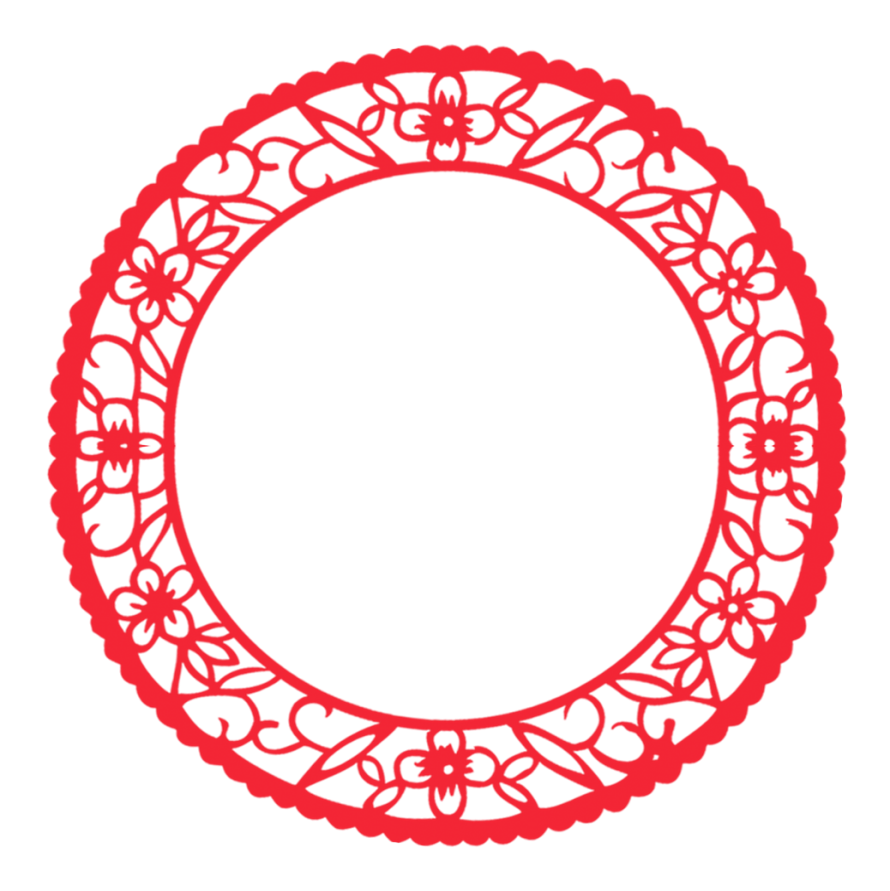 3
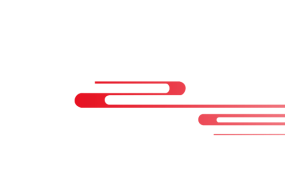 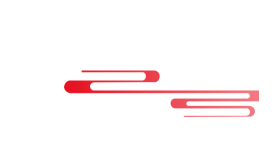 新时代人民政协
ABC
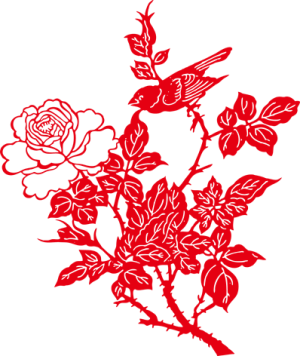 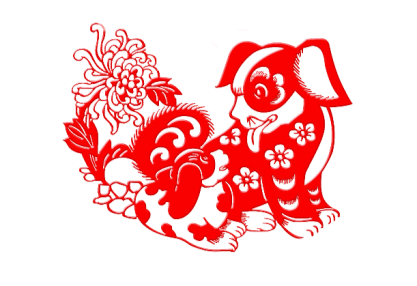 3  新时代人民政协ABC
A 性质：一句话——三句话——五句话。
1982年宪法：中国人民政治协商会议是有广泛代表性的统一战线组织。
十三届一次会议（章程修改草案）：俞正声强调，人民政协作为统一战线的组织、多党合作和政治协商的重要机构、人民民主的重要实现形式，是国家治理体系的重要组成部分，是具有中国特色的制度安排。
3  新时代人民政协ABC
B 主题：二个词
1999年50周年江泽民团结和民主。
两大主题贯穿于人民政协的全部工作中。实现紧密团结，发展民主才更有基础；发扬广泛民主，加强团结才更有力量。
3  新时代人民政协ABC
C 职能：三项
政治协商、民主监督、参政议政。
这三项主要职能是各党派团体、各族各界人士在中国政治体制中参与国事、发挥作用的重要内容和基本形式，体现了人民政协的性质和特点，是人民政协区别于其他政治组织的重要标志。
3  新时代人民政协ABC
D 作用：四句话
2014年9月21日习近平65周年协调关系、汇聚力量、建言献策、服务大局。
3  新时代人民政协ABC
E 任务：五方面——八项经常性工作
1954年，毛泽东提出的人民政协的五大任务是：
一是协商国际问题，如对外发表宣言，反对侵略，保卫和平等。二是协商候选名单，包括协商同级人大代表候选人名单和同级政协组成人员名单。三是提意见，联系人民群众，向有关的国家机关反映群众意见和提出建议。国家各方面的关系都要协商，政协可以向人大常委会和国务院提意见。四是调整关系，协调各民族、各党派、各人民团体和社会民主人士领导人员之间的关系。五是学习，在自愿的基础上学习马列主义，进行思想改造。
3  新时代人民政协ABC
E 任务：五方面——八项经常性工作
在改革开放的新的历史条件下，人民政协的任务着重体现在以下八个方面：一是把保持经济平稳较快发展作为首要任务；二是把维护社会和谐稳定作为重要责任；三是认真履行政治协商、民主监督、参政议政职能；四是巩固爱国统一战线，为继续全面建设小康社会、加快推进社会主义现代化凝聚强大力量；五是发扬社会主义民主，广泛联系社会各界人士；六是充分反映社会各方面利益，协调各种利益关系；七是促进祖国统一，维护世界和平；八是加强自身学习，重视自身建设。
3  新时代人民政协ABC
人民政协是最具中国特色的政治组织。它与其他组织和机构明显区别之一，就体现在政协经常性工作之中。所谓经常性工作是指政协全体会议和常委会议闭会期间，组织委员开展的各项工作和活动，是政协经常性地履行职能、发挥作用的重要方式。这些经常性工作主要有提案工作、视察工作、专题调研工作、反映社情民意信息工作、文史资料工作、学习工作、港澳台侨工作和对外交往工作等。
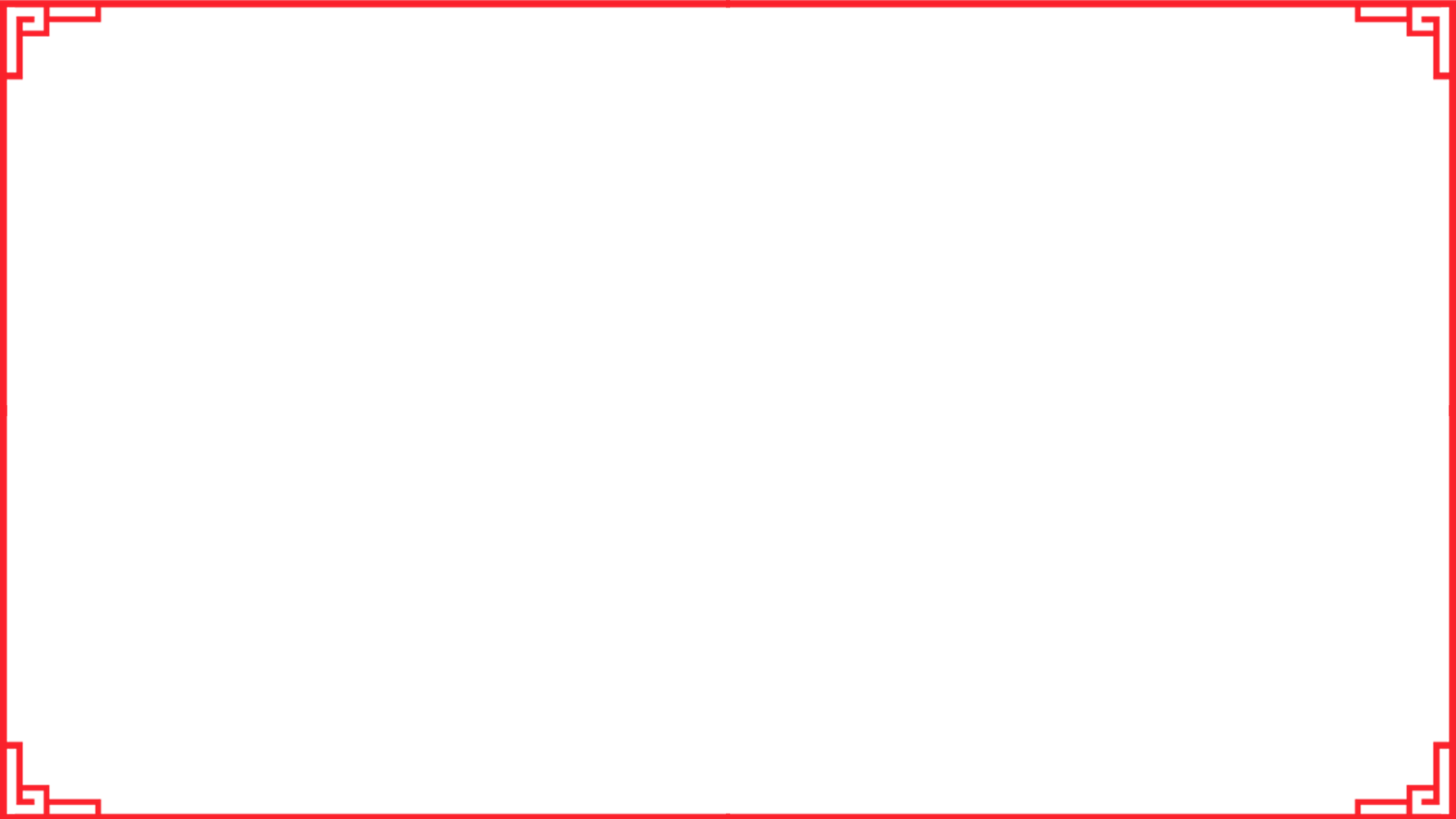 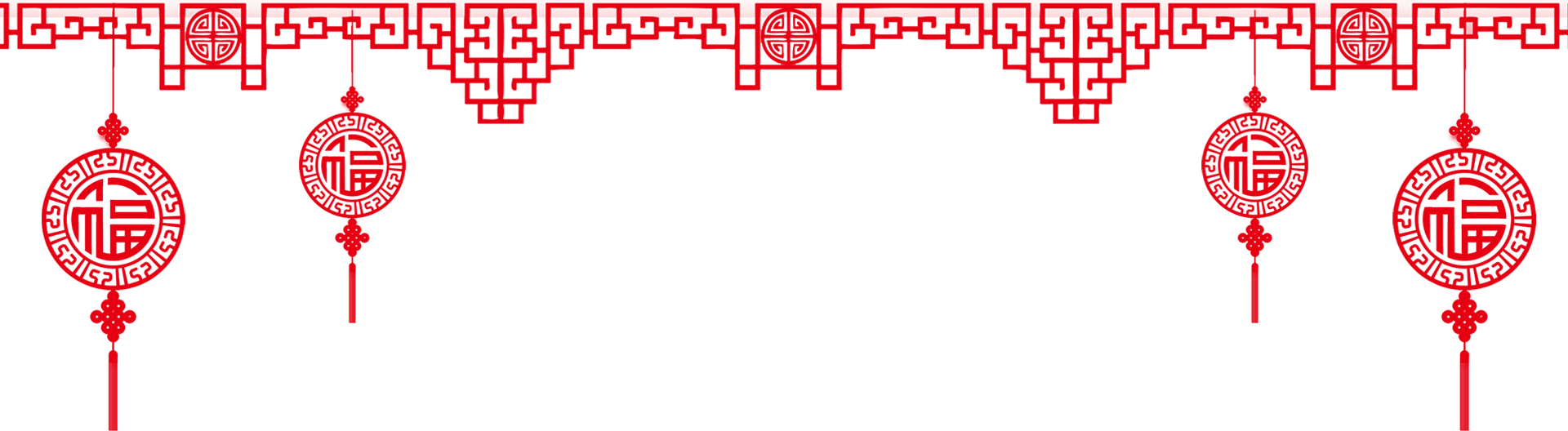 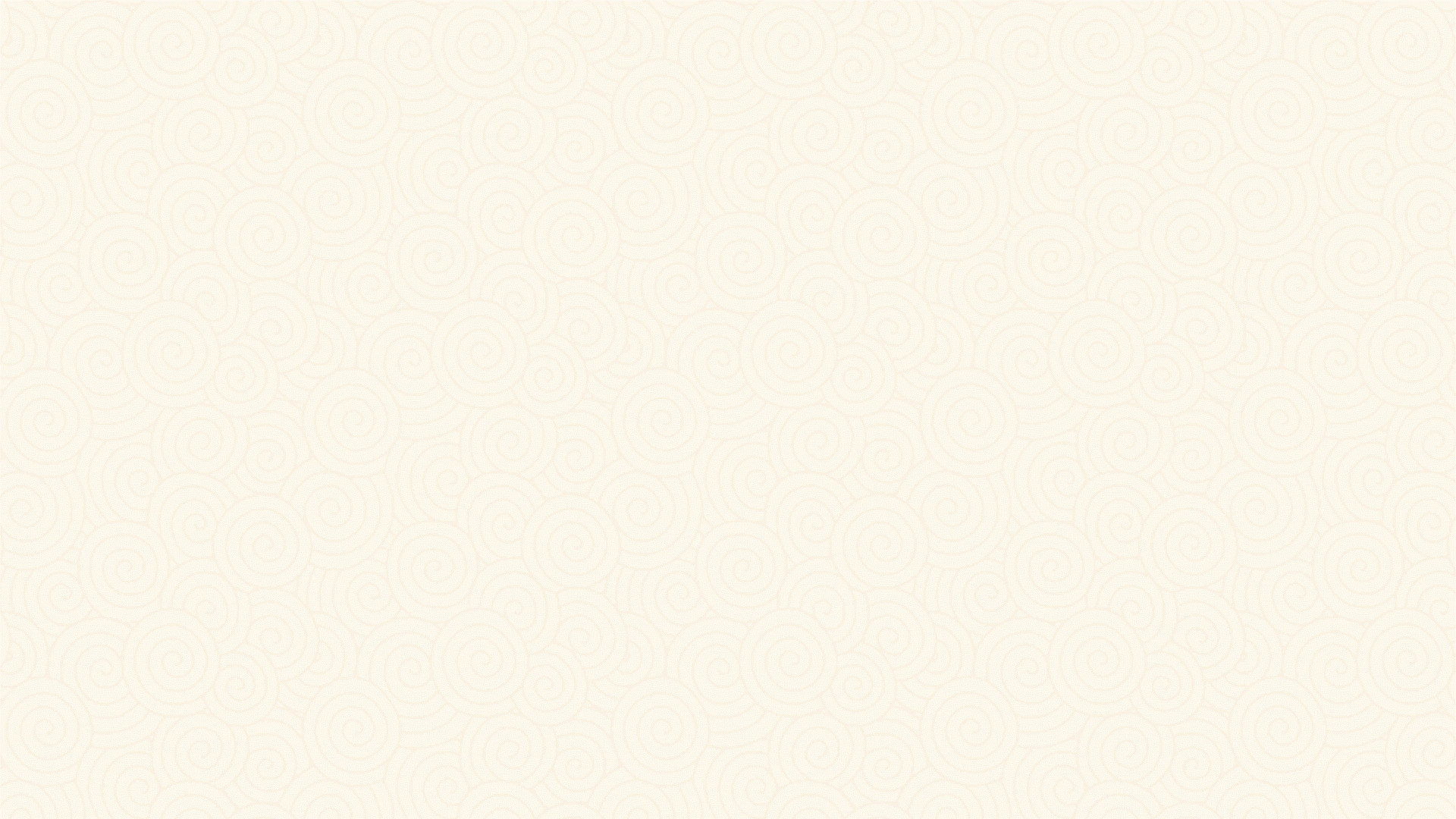 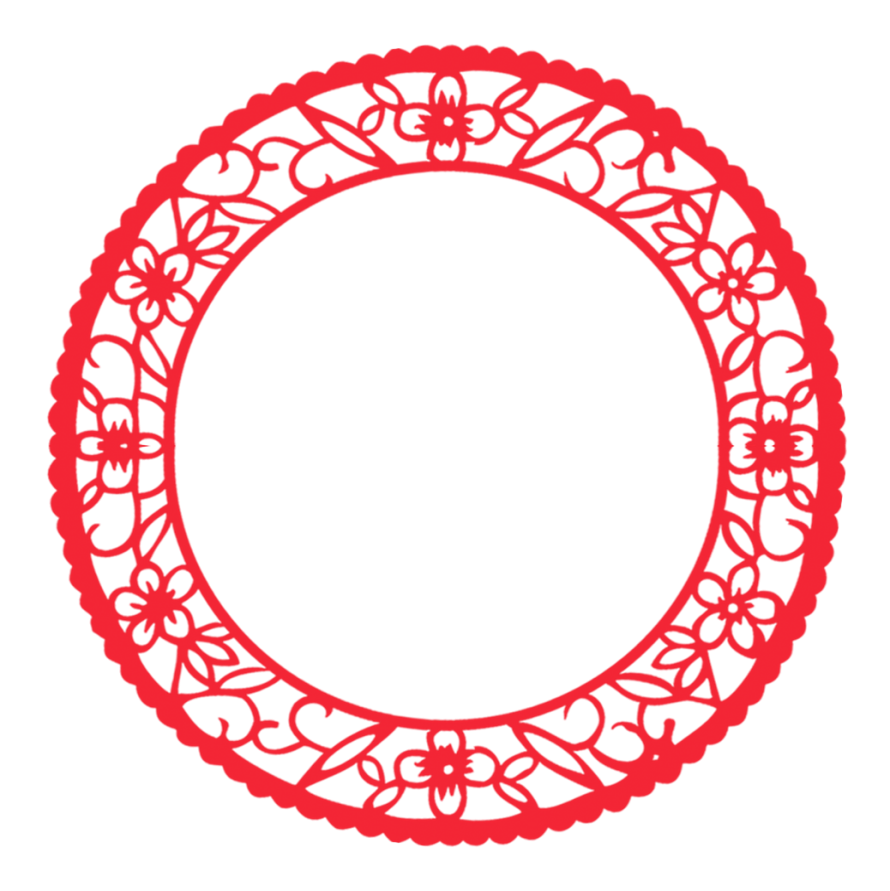 4
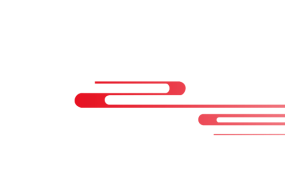 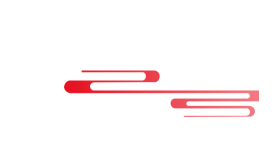 新时代人民政协提案
和社情民意信息工作
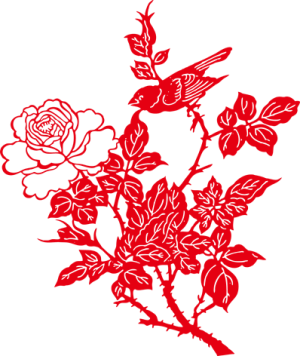 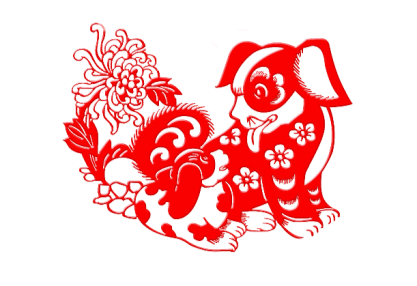 4  新时代人民政协提案和社情民意信息工作
提案和社情民意信息的联系与区别
1、提案工作、信息工作定位。
4  新时代人民政协提案和社情民意信息工作
提案和社情民意信息的联系与区别
2、提案和信息的相互关系。提案和信息同是书面意见、批评和建议，属于政治协商、民主监督、参政议政性质。它们有着千丝万缕的联系，也有着各自的规制。
首先、从定义来看，提案较之信息内涵大。
第二、从程序来看，信息较之提案具有“更高”的特点。  
第三、从时效上看，信息较之提案具有“更快”的特点。
第四、从内容上看，信息较之提案具有“更广”的特点。
第五、提案和信息可以互相转化。
4  新时代人民政协提案和社情民意信息工作
提案写作的要领
提得对，办得好，落得实，立得住
4  新时代人民政协提案和社情民意信息工作
1、题好一半文
契合中心任务、符合决策需要、体现人民心声。
具体说，站位全局工作，关注人民利益，视野要宽、切口要小，切中要害，落到实处。
方向正确、围绕中心、切合民生、熟悉的领域和问题、选题相对集中和连续、一事一案简明扼要。
（提案不是学术论文，其最终目的是要解决实际问题，恰恰需要反复提出，以促进问题解决。也就是说，提案不怕而且需要重复、连续地提出，当然重复并不是指低水平重复，而是持续关注、持续跟踪、持续建议）
4  新时代人民政协提案和社情民意信息工作
2、问题要调研
一是了解以往的提案情况（老话题写出新意境）。
二是深入基层调研获取第一手资料。（针对实际的，有针对性的建议）。
三是尽量和有关部门进行沟通交流（知道现在工作做到哪一步，解决问题的关键和瓶颈所在）。
4  新时代人民政协提案和社情民意信息工作
3、建议要有操作性
一是具体措施上动脑筋（不外领导重视、增加投入、政策优惠、完善体制机制、加强宣传）。
二是针对问题的关键出主意（主要矛盾，矛盾的主要方面，避免承办单位过多4家）
三是在综合协调上想办法（系统思维、综合考量，在办法和步骤上分出轻重主次先后）
4  新时代人民政协提案和社情民意信息工作
3、建议要有操作性
提案建议实不实不能靠提案的人自己说了算。如果提办双方说不到一块去，“剃头挑子一头热”，办理效果难免打折扣。提案要抓住承办单位有能力办、办了能产生正面效应的那些事儿。建议要具有可操作性，画出路标，指明方向，让承办单位知道从哪儿着手，这样，双方才容易达成共识。提案承办单位也要认真对待办理工作，认识到委员递交提案是来给自己的工作帮忙的，帮忙的事当然要欢迎。
4  新时代人民政协提案和社情民意信息工作
4、了解不立案情形，避免走弯路。
中国人民政治协商会议全国委员会提案审查工作细则
（2017年9月26日政协第十二届全国委员会第六十四次主席会议通过）
第六条  有下列情形之一的提案，不予立案。
（一）与党的理论和路线方针政策不相符的。
（二）国家宪法和法律法规禁止的。
（三）涉及党和国家秘密的。
（四）与中国人民政治协商会议章程或政协全体会议决议、常务委员会会议决议相违背的。
4  新时代人民政协提案和社情民意信息工作
4、了解不立案情形，避免走弯路。
（五）由委员中的中共党员提出的对党内有关组织、人事安排等方面有意见的。
（六）由委员中的民主党派和工商联成员提出的反映本组织内部问题的。
（七）进入诉讼程序或者行政复议、仲裁程序、尚未结案的。
（八）涉及执纪执法机关正在审查的涉嫌违纪违法问题的。
4  新时代人民政协提案和社情民意信息工作
4、了解不立案情形，避免走弯路。
（九）超出人民政协履职范围，对国家机关及其工作人员要求进行质询或追责的。
（十）涉及举报单位和个人的。
（十一）单纯要求机构编制，或为具体项目争取资金的。
（十二）为本人或亲友解决个人问题的，或代转他人来信的。
4  新时代人民政协提案和社情民意信息工作
4、了解不立案情形，避免走弯路。
（十三）宣传、推介具体作品、产品的。
（十四）属于纯学术讨论的。
（十五）所提问题已经得到解决的。
（十六）涉及香港特别行政区、澳门特别行政区自治范围内事务的。
（十七）提案审查委员会或提案委员会全体会议审定不予立案的其他情况。
4  新时代人民政协提案和社情民意信息工作
社情民意信息写作要领
4  新时代人民政协提案和社情民意信息工作
社情民意信息写作要领
让我们对社情民意信息有一个把握。政协社情民意信息，主要是供党政领导决策参考的意见建议。（特点的把握）
（1）来源的广泛性、代表性。
（2）视野的开阔性。
（3）汇集和报送渠道的特殊性。
（4）内容的独特性。
（5）报送的高层次性。
4  新时代人民政协提案和社情民意信息工作
社情民意信息写作要领
总的说：它不是市长热线，也不是民情热线。所以说，政协社情民意信息，不一般地反映问题，也不反应一般的问题。
人民政协反映社情民意信息的特点：民意、民声、民间智慧的汇集；上达中央，下连普通群众；无地域、领域限制，只要是促进国家社会经济发展等等方面的意见建议都可以反映。
反映社情民意需要注意的几个问题
（一）写法
写法分类：
1.提出问题-分析问题-解决问题型，做到有问题、有分析、有建议；
2.问题型，着重分析问题；
3.建议型，开门见山，下笔点题，然后就问题，提出详实建议。
4.反映情况型。
反映社情民意需要注意的几个问题
（二）要求
结合自己的工作和熟悉的专业领域撰写。真实、准确、及时；一事一议，2000字左右；开门见山、直奔主题、文字简洁、分析透彻，所提建议有针对性和可操作性；注明撰写者的政治身份（委员、常委、所属党派等）和职业身份（所从事的职业或研究方向等）。
反映社情民意需要注意的几个问题
（二）要求
1、不要抄报纸；不要从网络上下载（可以搜索下载参考资料，背景材料，不可在下载文稿的基础上抄录改写）；
2、不要讲大道理、重要意义、提要求；
3、不要题目太大，但是在建议部分，可操作性要强、要具体。
4、不要写报纸、电视天天讲的内容。而是要通过调查研究，提出一些题目小、内容新、有独到见解的建议。
反映社情民意需要注意的几个问题
（三）内容：把握六个方面。
1、重大事件听心声
对一些重大事件和敏感问题要及时听取群众的呼声反映。如：怎样建设新农村、如何应对物价油价上升等，群众心里是怎么想的，怎么说的，积极因素有哪些，消极因素是什么，应及时整理成社情民意信息，并迅速上报。
反映社情民意需要注意的几个问题
2、难点问题寻对策
如反腐倡廉、社会治安综合治理、社会保障、环境保护与污染、雾霾治理等，委员和人民群众普遍关注的热点、难点问题，这类社情民意不能只求快，而应求深、求实，侧重点应该放在“怎么办”上，能够提出行之有效的对策。
反映社情民意需要注意的几个问题
3、重要决策广纳言
在上级重大决策、重要文件出台之前，专项收集，专项反馈，多层次、多角度地听取政协委员和人民群众的意见，经过综合梳理，报送决策机关。这类社情民意要注意“广”的特点，能够兼顾各方面的要求，既要考虑多数人的呼声，又要尊重少数人的意愿，尽量避免或减少决策的失误。
反映社情民意需要注意的几个问题
4、日常生活看变化
要关注老百姓日常生活方面的事情，如看病就医、教育择校、社会治理等。这类事情往往带有常规性，能否从中提取高质量的社情民意，关键在于抓变化，从常规生活中发现不寻常的地方。对于积极的变化，给予肯定，加以扶植；对于消极的变化提请党政部门注意，采取有效措施，正确加以引导。
反映社情民意需要注意的几个问题
5、潜在问题抓苗头
抓好这类社情民意，需要我们具有较强的政治洞察力和超前预测能力，能够把握事物的发展方向，抓准苗头，分析趋势，晓以利害，提出警示性建议，引起党委、政府和有关部门的注意。
反映社情民意需要注意的几个问题
6、居安思危找问题
反映社情民意要关注人们思想认识上的“困惑点”，如社会分配不公、收入差距拉大所产生的失衡心态等；关注矛盾的“易发点”，如民族宗教问题等；关注可能出现的矛盾“突发点”，如农村农业问题，有的地方和单位处理问题不妥善不及时，引发群众对立情绪等，从而促进消极因素向积极方向转化。
反映社情民意需要注意的几个问题
（四）尺度
全国政协信息局报送信息有个“十报十不报”标准尺度：
1、对中央重要方针政策出台后和国内外重大事件发生后，有代表性人物的重要表态，或有独到见解的反映，要报；一般性的表态，可不报。
2、对解决经济和社会发展中的难题，有创新意义的理论观点或有重要参考价值的对策性思路，哪怕是名不见经传的“小人物”提出的，要报；缺乏可操作性的，不报。
反映社情民意需要注意的几个问题
（四）尺度
3、对可能引起全国连锁反应或导致当地经济和政治生活严重紊乱，或导致国有资产严重流失等重大事件、举措、行为，要报；一般性的情况、事件，可不报。
4、对改革开放中具有普遍性的新情况、新问题、新经验，要报；党政已有反映的，可不报。
5、对群众情绪的普遍性变化，有可能引发局部性社会动荡的突发事件，即使处于苗头状态，要报；对个别人的牢骚、不满，一般性社会治安事件和群众纠纷，可不报。
反映社情民意需要注意的几个问题
（四）尺度
6、对领导机关、领导干部中的腐败行为和不正之风，情节恶劣、民愤很大而由于关系网的保护反映不上去的，要报；一般性的案件或道听途说的，可不报。
7、对灾情严重，当地干部群众情绪动荡，需要中央或上级领导机关采取紧急措施的，要报；一般性灾情和救灾情况，可不报。
8、民族宗教工作中的突出矛盾、突出问题，或有重要参考价值的对策建议，可报；民族宗教工作中的一般性情况，可不报。
反映社情民意需要注意的几个问题
（四）尺度
9、对委员直接了解到的台港澳人士和国际人士针对我国内政外交发表的确有分量的评论，要报；对不是委员第一手掌握的或分量不够的，可不报。
10、对统战工作和政协工作的重要意见和建议，包括委员履行职责受到的不公正待遇的情况，要报；一般性的工作议论和工作动态，可不报。
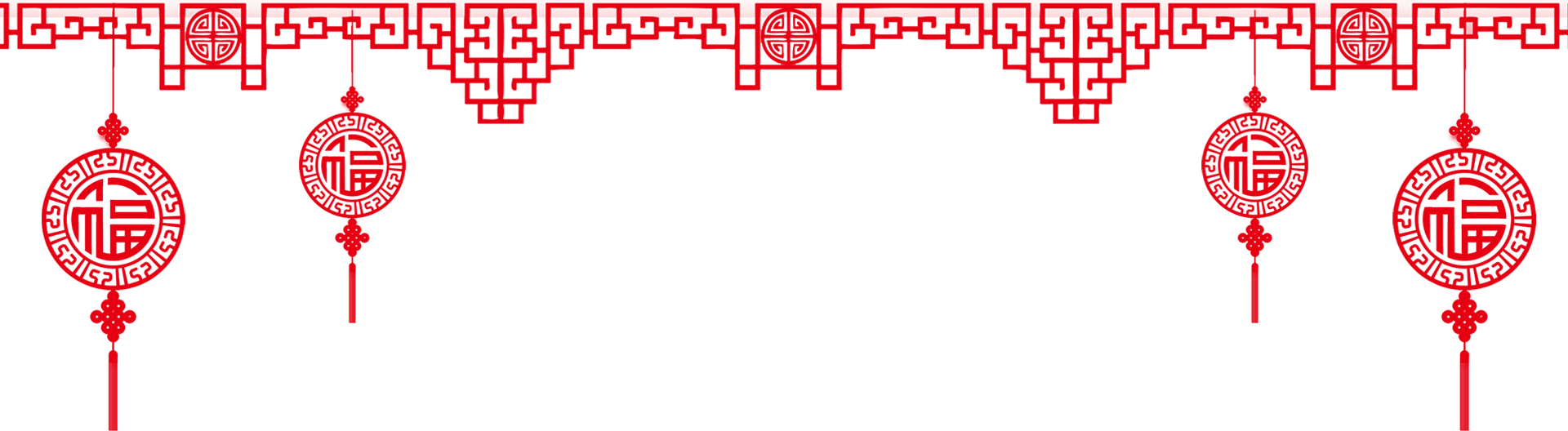 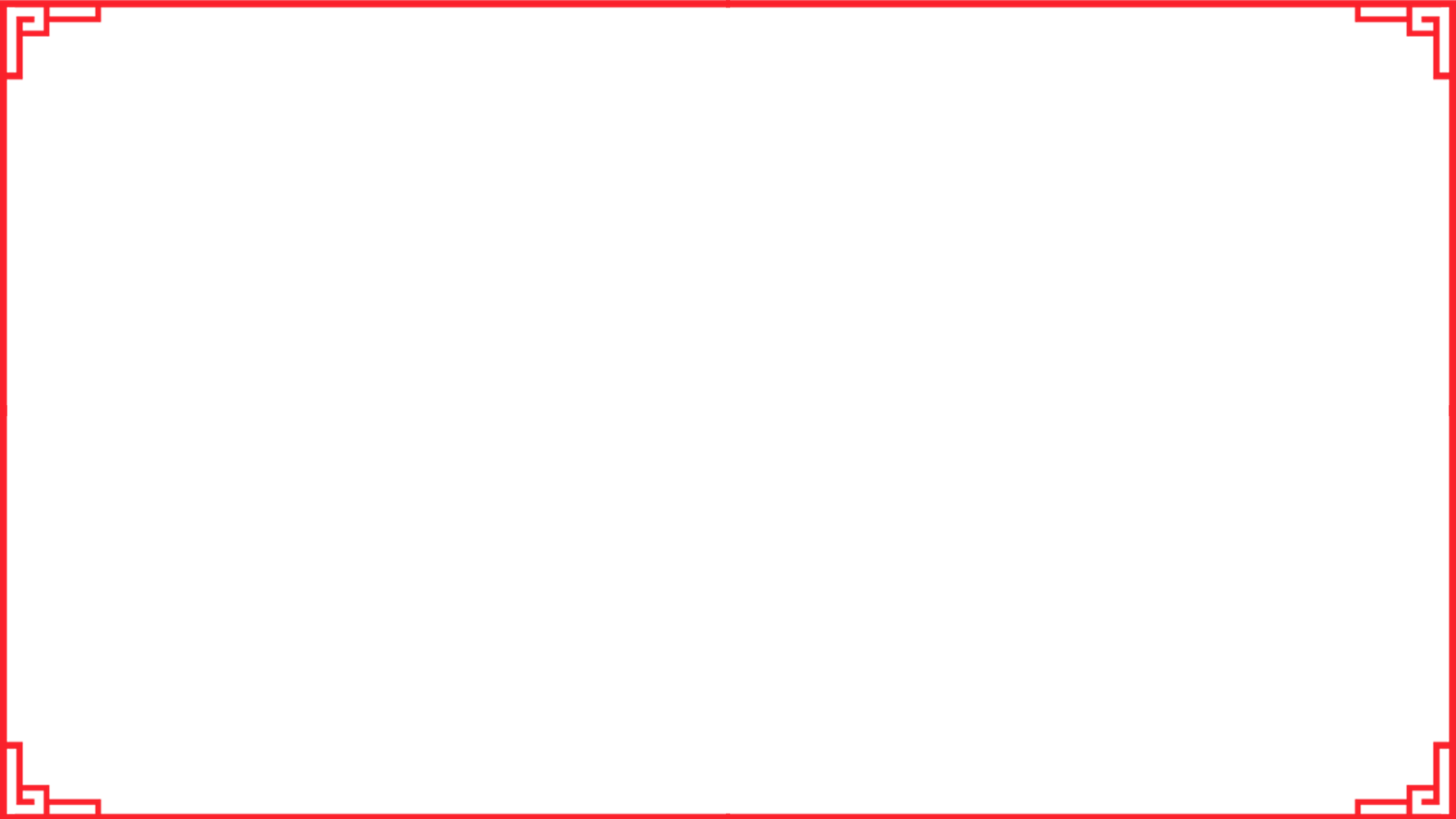 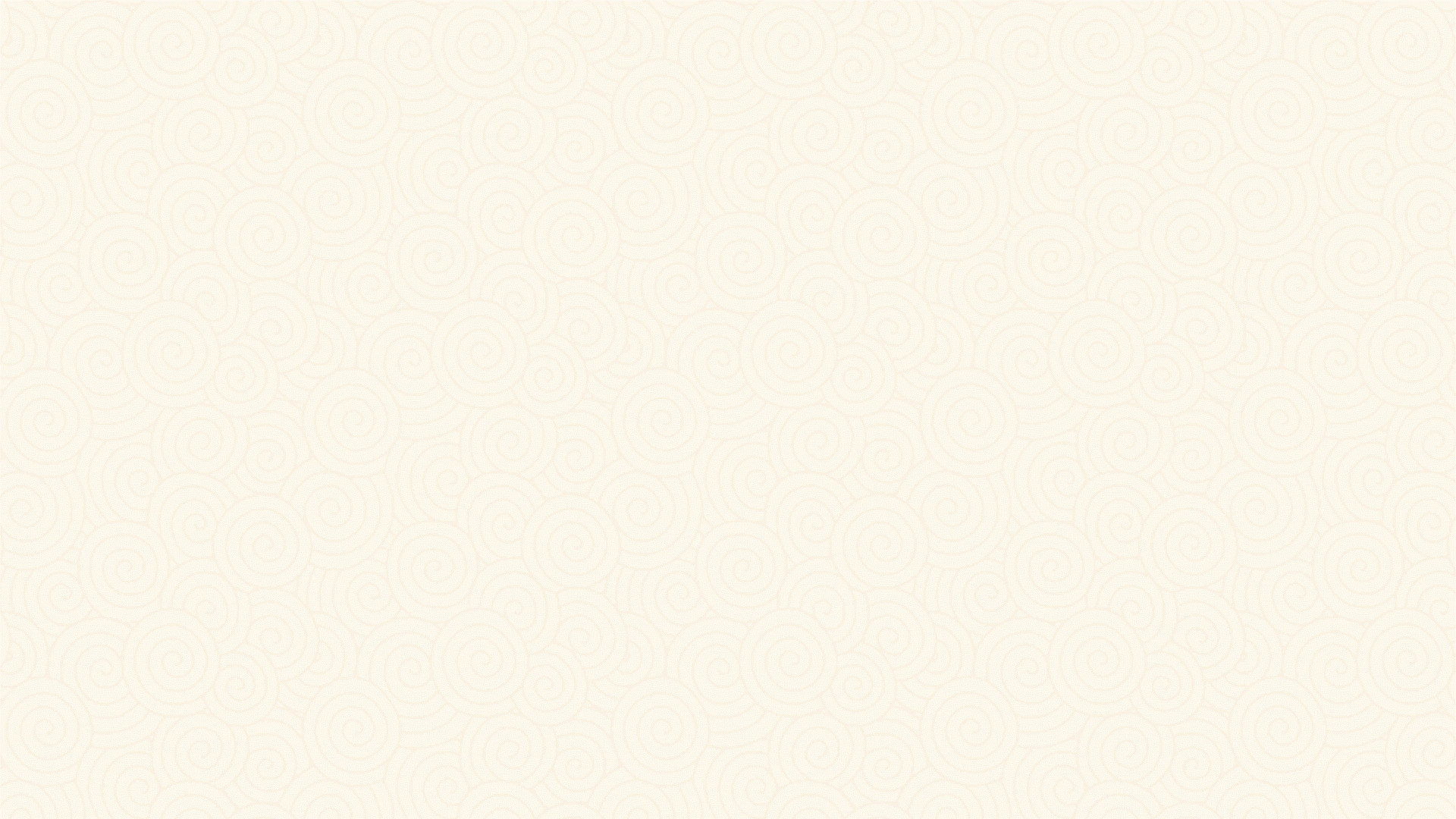 谢谢
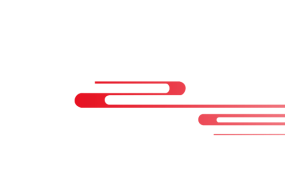 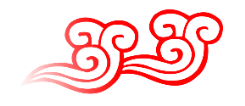 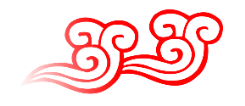 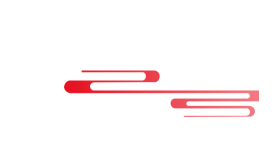 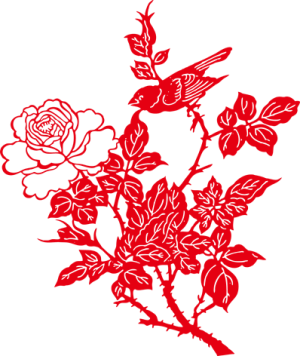 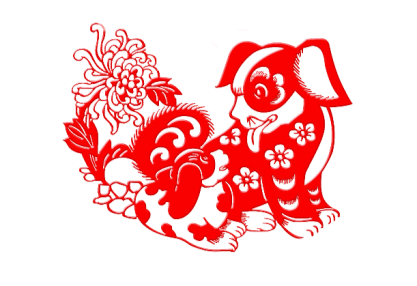 PPT模板下载：www.1ppt.com/moban/     行业PPT模板：www.1ppt.com/hangye/ 
节日PPT模板：www.1ppt.com/jieri/           PPT素材下载：www.1ppt.com/sucai/
PPT背景图片：www.1ppt.com/beijing/      PPT图表下载：www.1ppt.com/tubiao/      
优秀PPT下载：www.1ppt.com/xiazai/        PPT教程： www.1ppt.com/powerpoint/      
Word教程： www.1ppt.com/word/              Excel教程：www.1ppt.com/excel/  
资料下载：www.1ppt.com/ziliao/                PPT课件下载：www.1ppt.com/kejian/ 
范文下载：www.1ppt.com/fanwen/             试卷下载：www.1ppt.com/shiti/  
教案下载：www.1ppt.com/jiaoan/        PPT论坛：www.1ppt.cn